šablony pro neformální vzdělávání 02_24_031
15. 10. 2024

Programové období 2021 – 2027 
Ministerstvo školství, mládeže a tělovýchovy
SEMINÁŘ PRO PŘÍJEMCE:REALIZACE AKTIVIT VE VÝZVĚ ŠABLONY PRO NFV
.
[Speaker Notes: Seminář je určen pro zástupce projektů, kteří začínají s realizací aktivit na podzim 2024 a později. Seminář je obsahově totožný se seminářem z 11.6. (který byl určen především pro příjemce se zahájením v létě 2024).]
Program
Dokumentace
Zálohové platby a zprávy o realizaci
Představení aktivit (= šablon)
Kalkulačky šablon NFV
Indikátory a Specifické datové položky
Žádost o změnu
Dokumentace
Právní akt (Rozhodnutí o poskytnutí dotace)
Základní parametry projektu

https://opjak.cz/vyzvy/vyzva-c-02_24_031-sablony-pro-neformalni-vzdelavani/#dokumenty
Přehled šablon a jejich věcný výklad (příloha č. 2 výzvy)
Pravidla pro žadatele a příjemce zjednodušených projektů (verze 2)
Dokládání výstupů pro šablony NFV
Pravidla pro zadávání a kontrolu veřejných zakázek
Uživatelská příručka ISKP21+ Zpráva o realizaci pro zjednodušené projekty (šablony): https://opjak.cz/zpravy-projektu/
Informace
Odebírání novinek z webu OP JAK 
     


Aktuality a dotazy měsíce (FAQ)
https://opjak.cz/vyzvy/vyzva-c-02_24_031-sablony-pro-neformalni-vzdelavani/
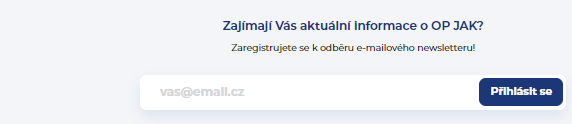 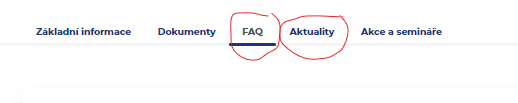 [Speaker Notes: Odebírání novinek: 
zpravidla každé druhé pondělí 
na hlavní stránce webu OP JAK srolovat zcela dolů 


Dokumenty, FAQ (dotazy měsíce), aktuality (výběr aktualit z aktualit operačního programu vztahující se k výzvě č. 31), akce a semináře vztahující se k výzvě 31]
Principy zjednodušeného vykazování
Šablona má předem definovaný výstup (šablona = aktivita)
Zprávy o realizaci mají zjednodušenou formu
Výstup doložený do ZoR a schválený ŘO = způsobilý náklad projektu
Není předkládáno a kontrolováno účetnictví – jednotlivé účetní položky se nemusí přiřazovat k projektu a nedokládají se daňové a účetní doklady
Způsob využití finančních prostředků – v kompetenci příjemce dotace
Časová způsobilost – náklady na jednotky aktivit se považují za způsobilé, pokud v době realizace byly aktivity zahájeny a ukončeny a výstupy dosaženy
Zálohové platby
podíl EU
podíl státního rozpočtu
soukromé spolufinancování 5 % 

Projekty do 5 000 000 Kč (vč.)
jedna zálohová platba ve výši 100 % (EU + SR: 95 %)

Projekty nad 5 000 000 Kč 
1. zálohová platba 30 % (EU + ST: 28,5 %)
další zálohové platby: ve výši vyúčtování (mínus soukromé spolufinancování)
[Speaker Notes: Zálohová platba je zaslána na bankovní účet příjemce po vydání právního aktu do cca 30 dní, automaticky.]
Pravidla spolufinancování
Spolufinancování 5 %
Pravidla pro žadatele a příjemce ZP, kap. 5.9.4 Pravidla spolufinancování
Zákaz vybírání účastnických poplatků = příjem projektu 

Pravidla pro žadatele a příjemce ZP, kap. 5.9.4. Pravidla spolufinancování
Povinnost spolufinancování je splněna tím, že příjemce splní cíl projektu (naplní účel dotace), přičemž pro projekt obdrží nevratnou přímou pomoc (dotaci) ve výši celkových způsobilých výdajů snížených o částku připadající na podíl vlastního spolufinancování. Příjemce neprokazuje vlastní spolufinancování v účetnictví.
Zprávy o realizaci (zor)
Projekty do 5 mil. Kč (vč.): 3 sledovaná období: 6 měsíců - 12 měsíců – 6 až 18 měsíců
Projekty nad 5 mil. Kč: 4 sledovaná období: 6 měsíců – 6 měsíců – 9 měsíců – 3 až 15 měsíců

Termín podání ZoR: do 20 pracovních dnů od skončení sledovaného období
Termín podání závěrečné ZoR: do 40 prac. dnů od skončení sledovaného období

Vyúčtování (tzv. žádost o platbu)
vykázání realizovaných aktivit + doložení výstupů = vyúčtování
v ISKP21+: k aktivitám jsou automaticky generovány celkové náklady (rozpočet, vyúčtování)
Realizace aktivit a dokládání výstupů
.
Šablony
Příloha č. 2 výzvy Přehled šablon a jejich věcný výklad:

1. Vzdělávání pracovníků v neformálním vzdělávání
2. Vzdělávání dobrovolníků v neformálním vzdělávání
3. Spolupráce pracovníků v neformálním vzdělávání
4. Spolupráce dobrovolníků v neformálním vzdělávání
5. Inovativní vzdělávání dětí a mládeže v neformálním vzdělávání
6. Odborně zaměřená tematická a komunitní setkávání v organizacích neformálního vzdělávání
Vzdělávání pracovníků/dobrovolníků v nfv
Hodina vzdělávání = 60 minut 
Formou akreditovaných i neakreditovaných kurzů, programů, supervize/ mentoringu/ koučinku, stáží ve firmách/institucích (ne v dalších NFV nebo školách/šk. zařízeních)
Prezenčně i distančně (stáže pouze prezenčně)
Podporovaná témata viz kap. 4.1 Přehledu šablon
Nelze uznat vzdělávání, které vede k získání akademických či profesních  titulů a vzdělávání vedoucí ke změně kvalifikace, ani rekvalifikační kurzy
Indikátor 525 102, SDP: téma vzdělávání
[Speaker Notes: Při uvedení délky hodiny na osvědčení 45 min je nezbytné provést přepočet celkové délky vzdělávání na 60ti minutové hodiny. Např. na osvědčení bude uvedeno 8 hodin po 45 min = 6 hod po 60 min.]
Vzdělávání pracovníků/dobrovolníků v nfv
Dokládání výstupů v ZoR:
Sken osvědčení/potvrzení o absolvování – náležitosti viz kap. 5.1 Přehledu šablon
Sken potvrzení o zaměstnání/dobrovolnické činnosti – formulář k dispozici na webu u výzvy
Souhrnná evidence pro NFV (excel) – ke stažení na webu u výzvy
Volitelně doložit nepovinnou pomůcku Evidence vzdělávaných osob pro šablony NFV (tabulka k dispozici)
Vzdělávání pracovníků/dobrovolníků v nfv
Dokládání výstupů pro kontrolu na místě:
Originál osvědčení/potvrzení o absolvování vzdělávání (duplikát originálu, ověřená kopie)
Originál potvrzení o zaměstnání/dobrovolnické činnosti (originál pracovní smlouvy/dohody o dobrovolnické činnosti s náplní práce zaměřené na činnost s dětmi a mládeží) 
Originál (ověřená kopie) splnění kvalifikačních požadavků supervizora, mentora a kouče
Distanční vzdělávání doložit snímkem obrazovky nebo výpisem dat z komunikační platformy
Doklad o zaplacení vzdělávání u neakreditovaných kurzů
Spolupráce pracovníků/dobrovolníků v nfv
Hodina spolupráce = 60 minut
Formou hospitace na vzdělávací akci nebo návštěvou v jiném zařízení poskytujícím neformální vzdělávání
Blok/cyklus spolupráce nesmí být kratší než 8 hod
Prezenčně i distančně (návštěva v jiném zařízení pouze prezenčně)
Podporovaná témata viz kap. 4.1 Přehledu šablon
Lektor: pracovník ve vzdělávání školy/školského zařízení, pracovník v oblasti neformálního vzdělávání dětí a mládeže a odborník z praxe. NE dobrovolník.
Spolupracující tým může být složený z lektora, pracovníka a dobrovolníka
Indikátor 525 102, SDP: téma spolupráce
Spolupráce pracovníků/dobrovolníků v nfv
Dokládání výstupů v ZoR:
Sken záznamu o spolupráci – formulář k dispozici na webu u výzvy
Sken potvrzení o zaměstnání/dobrovolnické činnosti – formulář k dispozici na webu u výzvy
Souhrnná evidence pro NFV (excel) – ke stažení na webu u výzvy
Volitelně doložit nepovinnou pomůcku Evidence vzdělávaných osob pro šablony NFV (tabulka k dispozici)
Spolupráce pracovníků/dobrovolníků v nfv
Dokládání výstupů pro kontrolu na místě:
Originál záznamu o spolupráci
Originál potvrzení o zaměstnání/dobrovolnické činnosti (originál pracovní smlouvy/dohody o dobrovolnické činnosti s náplní práce zaměřené na činnost s dětmi a mládeží) 
Distanční vzdělávání doložit snímkem obrazovky nebo výpisem dat z komunikační platformy
Souhrnná evidence pro NFV
Společný formulář pro šablony Vzdělávání pracovníků, Vzdělávání dobrovolníků, Spolupráce pracovníků a Spolupráce dobrovolníků
Dokládá se ke každé ZoR, ve které jsou nárokovány tyto šablony
Jeden soubor je postupně doplňován údaji z následující ZoR
Slouží ke sledování hodnoty ind. 525 102 – neuvádí se lektor
Vykazuje se každý pracovník a dobrovolník, vč. podpořených pracovníků a dobrovolníků z jiných ONFV
Nejpozději v ZZoR vykázat ind. 525 102 do ISKP21+
Evidence vzdělávaných osob – nepovinná pomůcka
praktická pomůcka pro sledování dosažených výstupů šablon č. 1 – 4  
nepovinné, pokud bude příjemce vyplňovat, žádáme o doložení kvůli efektivnější kontrole a následné komunikaci
automatický výpočet: 
a) počet šablon k vykázání v jednotlivých ZoR
b) seznam osob a jejich počet do indikátoru 525 102 napříč ZoR
c) hodnoty SDP (počty hodin a počty osob v jednotlivých tématech)
+ kontrola, že výstup nebyl omylem vykázán vícekrát
[Speaker Notes: praktická pomůcka pro sledování dosažených výstupů šablon vzdělávání a spolupráce pracovníků/dobrovolníků
evidence osob v šablonách č. 1- 4: po vyplnění listu Nepovinná evidence se díky nastaveným vzorcům vypočítají: 
Počet šablon k vykázání v jednotlivých ZoR 
Seznam osob a jejich počet do indikátoru 525 102
Hodnoty specifických datových položek (počty hodin a počty osob v jednotlivých tématech)
Hlídání duplicit napříč ZoR, že nebyl jeden výstup vykázán omylem dvakrát]
Inovativní vzdělávání dětí a mládeže v NFV
Aktivita povinná k naplnění – naplnění cílové hodnoty ind. 508 102!
Hodina vzdělávání = min. 45 min.
podporovaná témata viz kap. 4.1 Přehledu šablon, formy přímo v šabloně
Realizovat 32 hodin v době 12ti po sobě jdoucích měsících 
Šablona způsobilá při odučení min. 25 hodin ve 12ti po sobě jdoucích měsících
Min. 1 dítě/mládež s omezenými příležitostmi + skupina dětí a mládeže
Prezenčně i distančně (projektové učení mimo ONFV pouze prezenčně)
Aktivita nesmí být poskytována za úplatu
Indikátor 512 120, SDP: téma a forma odučené hodiny
Inovativní vzdělávání dětí a mládeže v NFV
Dokládání výstupů v ZoR:
Evidence 32 hodin (excel) – k dispozici na webu u výzvy

Dokládání výstupů pro kontrolu na místě:
Originál evidence 32 hodin
Jména dětí a mládeže v případě vykazování kódem
Originál dokumentů, ve kterých příjemce eviduje docházku s vyznačením hodin inovativního vzdělávání 
Distanční vzdělávání doložit snímkem obrazovky nebo výpisem dat z komunikační platformy
Odborně zaměřená tematická a komunitní setkávání v organizacích NFV
Hodina setkávání = 60 min.
 Varianty setkávání:
a) odborně zaměřená tematická setkávání s pedagog. pracovníky škol a školských zařízení
b) odborně zaměřená tematická setkávání s rodiči   
c) komunitní setkávání s veřejností
Témata uvedena ve specifikaci šablony
Vždy za přítomnosti externího odborníka nebo externí organizace
Min. počet účastníků (bez odborníka a dětí/mládeže) je 5
Indikátor 510 172, SDP: varianta setkání
Odborně zaměřená tematická a komunitní setkávání
Dokládání výstupů v ZoR:
Sken zápisu o uskutečněném setkání – formulář k dispozici na webu u výzvy

Dokládání výstupů pro kontrolu na místě:
Originál zápisu o uskutečněném setkání
Originál prezenční listiny ze setkání – vzor k dispozici na webu u výzvy
Kalkulačka šablon pro NFV
.
Kalkulačka šablon NFV
Záložka „Souhrn“ – rekapitulace realizovaných aktivit, provedených změn, SDP, indikátorů
Záložka „ZoR“ – doplnit počty realizovaných aktivit (u š. Inovativní vzd. doplnit počet aktivit i počet jednotek = hodin)
Záložka „512120“ (ke každé ZoR zvláštní list) – počet školních a mimoškolních aktivit inovativního vzdělávání 
Záložka „510172“ (ke každé ZoR zvláštní list) – evidence akcí uskutečněných v rámci š. Odborně zaměřená tematická a komunitní setkávání 
Záložka „Změna“ – provádění změn v rámci jednoho SC, nevyužité prostředky
Indikátory a specifické datové položky
.
Indikátory
510 102 a 508 102 Počet organizací
indikátory povinné k naplnění, nedokládají se žádnými dokumenty  
510 102 Počet podporovaných organizací 
indikátor je splněn vydáním právního aktu pro organizaci 
vykázat dosaženou cílovou hodnotu 1 v ZoR č. 1

508 102 Počet organizací ovlivněných intervencí
- indikátor je splněn realizací alespoň jedné aktivity inovativní vzdělávání
org. bez pobočných spolků vykazují cílovou hodnotu 1 (kdykoliv při splnění aktivity)
org. s pobočnými spolky vykazují cílovou hodnotu 1 (kdykoliv) + počet pobočných spolků, které realizovali min. jednu aktivitu inovativního vzdělávání
525 102 Počet pracovníků a dobrovolníků -  povinný k naplnění
.
[Speaker Notes: Dokládá se dokumentem: Souhrnná evidence pro NFV – tj. vykazovat průběžně v ZoR na obrazovce Indikátory tak, jak bude dokládána tato Souhrnná evidence]
512 120 Počet školních a mimoškolních akcí (aktivita 5)
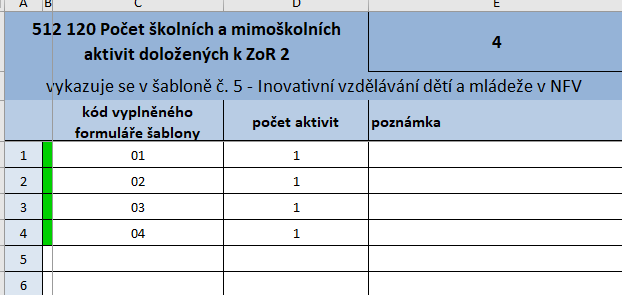 [Speaker Notes: Dokládá se v Kalkulačce ZoR – vyplněním listu 512 120
Vykazovat průběžně v ZoR na obrazovce Indikátory tak, jak bude dokládána Kalkulačka ZoR 

Co je jednou akcí – stanovuje příjemce dotace (není k tomu výklad, v zásadě nebude rozporováno ze strany Řídicího orgánu)
Jedna akce může být:
celá jedna šablona 16 hodin, kdy například probíhají pravidelná odpolední setkání tematicky propojená
několik šablon 16 hodin, kdy těchto několik šablon bylo využito např. na letním tematickém táboře 
jedno setkání v délce x hodin, takže v rámci šablony 16 hodin se může jednat o několik akcí 

Minimální počet akcí: více-méně počet vykázaných šablon 
Maximální počet akcí: celkový počet hodin ve vykázaných šablonách]
510 172 Počet osvětových akcí (aktivita 6)
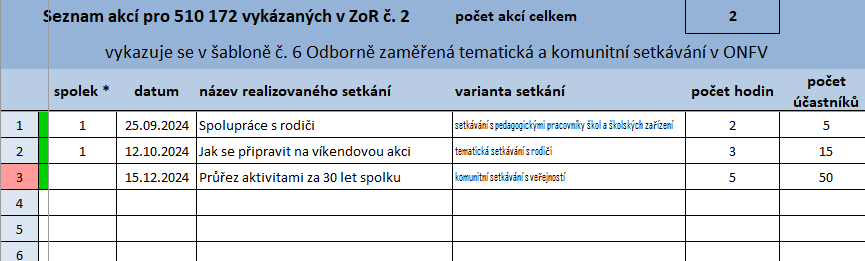 [Speaker Notes: Dokládá se v Kalkulačce ZoR – vyplněním listu 510 172
Vykazovat průběžně v ZoR na obrazovce Indikátory tak, jak bude dokládána Kalkulačka ZoR 

Co je jednou akcí – stanovuje příjemce dotace (není k tomu výklad)
Jedna akce je standardně jedno setkání v délce x hodin (počet hodin = počet využitých šablon)

Chyba = nevyplnění číslo pobočného spolku, popř. pouze spolku (vždy 1), nezapočítá ani do počtu akcí celkem]
515 102 a 516 113 Počty dětí a mládeže
indikátory nepovinné k naplnění, nedokládají se žádnými dokumenty  

515 102 Počet dětí, žáků, studentů ovlivněných intervencí 
indikátor = zapojené děti/mládež do aktivity č. 5 a 6 
vykázat dosaženou cílovou hodnotu po realizaci šablon – v ZZoR

516 113 Počet dětí a žáků s OMJ ovlivněných intervencí
indikátor = zapojené děti/mládež s odlišným mateřským jazykem do aktivity č. 5 a 6 
vykázat dosaženou cílovou hodnotu po realizaci šablon – v ZZoR


-
[Speaker Notes: Každé dítě se počítá pouze jednou bez ohledu na to, do kolika aktivit bylo zapojeno. 
Vykázat až po realizaci všech aktivit, tj. nejlépe v ZZoR]
SDP v aktivitách
Vzdělávání pracovníků v neformálním vzdělávání
Vzdělávání dobrovolníků v neformálním vzdělávání
Spolupráce pracovníků v neformálním vzdělávání
Spolupráce dobrovolníků v neformálním vzdělávání

SDP OPJAK_RgŠ20 témata pro vzdělávání /spolupráci 
v každém tématu: počet hodin a počet pracovníků/dobrovolníků
počítá Nepovinná evidence NFV
SDP v aktivitách
Inovativní vzdělávání dětí a mládeže v neformálním vzdělávání

SDP 
OPJAK_RgŠ18  témata pro inovativní vzdělávání
OPJAK_RgŠ19  formy pro inovativní vzdělávání
-    v každém tématu a formě: počet hodin a počet dětí/mládeže
počítá záznam z inovativního vzdělávání: pouze při plném vyplnění a pouze v rámci jednoho záznamu
je třeba si počítat napříč všemi záznamy
SDP v aktivitách
Odborně zaměřená tematická a komunitní setkávání v organizacích neformálního vzdělávání

SDP 
OPJAK_RgŠ21 Varianta setkání v organizacích neformálního vzdělávání
v každé variantě setkání počet účastníků (bez dětí/mládeže a bez lektora) a počet hodin 
počítá Kalkulačka ZoR, list SDP
Změna aktivit a doplnění projektu
PpŽP ZP, kap. 7.4 https://opjak.cz/vyzvy/vyzva-c-02_24_031-sablony-pro-neformalni-vzdelavani/#dokumenty

změna podstatná bez dodatku – zdůvodnit změnu
změna pouze v rámci jednoho specifického cíle (SC 2.2 a SC 2.3) 
Kalkulačka ZoR – list Změna
šablona Nevyužité prostředky (počet jednotek: finanční rozdíl) 
podání žádosti o změnu: nejpozději 40 pracovních dní před koncem projektu 
datum účinnosti: lze zadávat do minulosti 
popř. snížit indikátor 525 102 povinný k naplnění, doplnit nové indikátory
[Speaker Notes: Změna SDP: nepodstatná, tj. uvést v žádosti o změnu, avšak jedná se o formu oznámení 

Změna indikátorů: 
A. Podstatná změna s dodatkem:
snížení indikátoru povinného k naplnění (508 102, 525 102)
přidání indikátoru (zvolení nové aktivity č. 6, která v žádosti o podporu nebyla) 
Pokud zároveň bude podávána žádost o změnu, tak tuto změnu indikátorů podat zvlášť! Ke změně indikátorů bude vydán dodatek, k aktivitám nebude! Pokud by zůstaly změny dohromady, museli bychom vydat dodatek i ke změnám aktivit = složité. 

B. Nepodstatná změna 
zvýšení indikátoru povinného k naplnění (508 102, 525 102): pokud bude dosažena vyšší hodnota než je uvedeno v žádosti o podporu, podat ke konci projektu žádost – oznámení o nepodstatné změně. C

C. Snížení/zvýšení indikátorů nepovinných k naplnění: není nutné podávat žádost, pokud ano, tak OK.]
Žádost o změnu aktivit
Kalkulačka šablon – list Změna
Aktivity 
Šablona Nevyužité prostředky 
Přidání pobočného spolku není změnou !!!

Žádost o změnu: ISKP21+
https://opjak.cz/dokumenty/uzivatelske-prirucky-pro-praci-zadatele-prijemce-v-is-kp21/zadost-o-zmenu/
Metodická pomůcka pro přípravu žádosti o změnu
Kalkulačka šablon – list změna
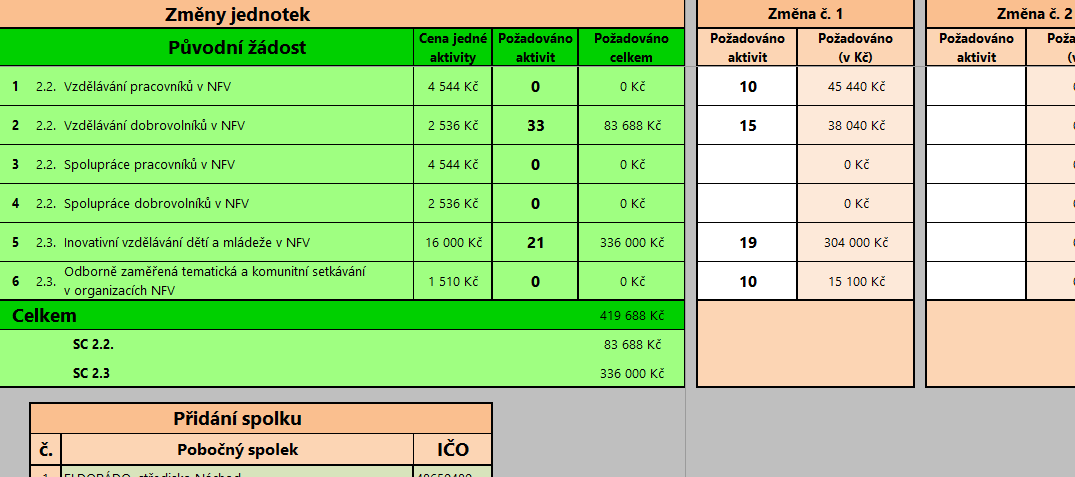 Kalkulačka šablon – list změna
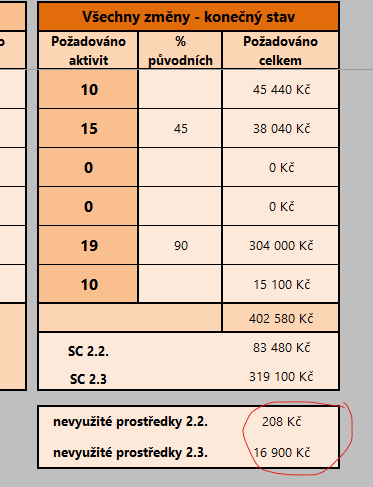 .
Konzultační linka pro šablony op jak
každý pracovní den od 9 do 15 hod. na tel. +420 234 814 777
e-mail: dotazyZP@msmt.cz

Při komunikaci sdělte vždy číslo/název výzvy, na kterou se informujete!
[Speaker Notes: I když jsou v různých výzvách na první pohled stejně znějící šablony, podmínky jejich realizace se liší! Je nezbytné sdělit pracovníkovi KL číslo a/nebo název výzvy, na kterou se informujete.

Další semináře pro NFV: 
28. 1. 2024 Seminář pro příjemce – zaměřený na pravidla a povinnosti při realizace projektů 
18. 2. 2025 Seminář – administrace výstupů aktivit, indikátorů a podání první zprávy o realizaci

Případně další semináře dle zájmu: zájem je nutné projevit – nejlépe na lucie.karesova@msmt a martina.capkova@msmt.cz]
Mgr. Lucie Karešová, lucie.karesova@msmt.cz
Mgr. Martina Čapková, martina.capkova@msmt.cz

Další informace o OP JAN AMOS KOMENSKÝ (2021-2027) 
jsou dostupné na webových stránkách OPJAK.cz